5 Best Practices for Research Coordinators @BCH
Tips & Hints

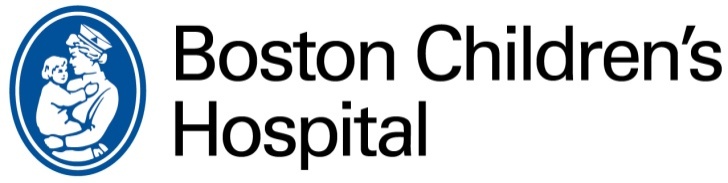 EQuIP
Education and Quality 
Improvement Program
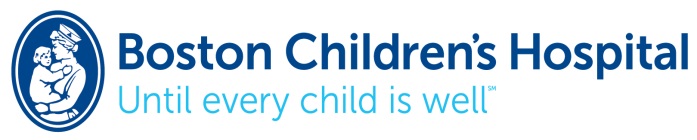 EQuIP: Education & Quality Improvement Program
Program Purpose
to educate the research community of applicable regulations, institutional policies and of good clinical practices pertaining to the protection of human subjects
Contact Info	




phone:	617-355-5308
email:	eunice.newbert@childrens.harvard.edu
tonya.ferraro@childrens.harvard.edu 
web:	www.childrenshospital.org/research-and-innovation/research/research-administration/equip
Clinical Research Compliance
EQuIP
IRB
Program Services
Internal Study Audit/Review
New/Transfer PI Training
Study Tools and Templates
One-on-one Assistance
Education Talks/Presentations
Eunice Newbert, MPH
Manager
Tonya Ferraro, M.Ed.
Senior QI Specialist
Our goal
What are we doing?
Evaluate research practices alongside the approved protocol, applicable regulation and BCH policies.
Determine what works and what needs improvement 	
What can we do to help?
Provide education and services to facilitate compliant research based on what we learn
3
Helping our Research Coordinators
Study Tools and Templates
	 Click: EQuIP Site_Tools and Templates
One-on-one consult 
… or just reach out by email or phone
EQuIP Drop-in Hours
Webinar series with IRB
4
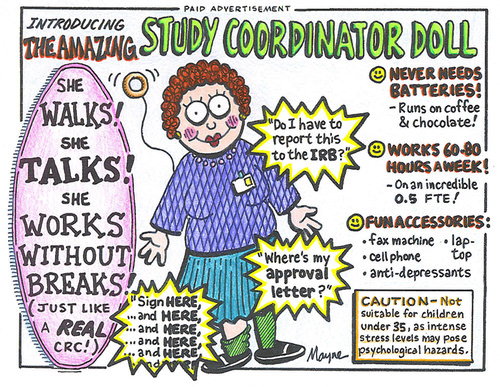 1. Do YOUR job
Scope of Responsibility
Ask what your responsibilities are 
	… from the right person (PI or manager)

Delegation of Roles and Responsibilities Log
know your defined role, and everyone else’s role
don’t assume more responsibilities than delegated

Update in real-time.  Should be reviewed at every staff meeting.

Stay in your lane
Know what applies
Understand what you are required to do.
What requirements apply to your study?
Federal and State Regulations
Institutional Policies 
Sponsor agreements/Contracts
Know what you should do
Say what you will do …
IRB-approved protocol
		- amendments, on-going practices
Sponsor/Investigator-level SOPs
… then do what you say
Document
Document
Document
Study Data: Conduct + Results
Study Plan
documenting what we think will happen
Protocol		states question and what you intend to do
SOPs     		outlines how you intend to do it
Study Data
documenting what actually happens 
Study Conduct	what you did and how
Study Results	what actually happened
Source Data
1.51 Source Data 
All information in original records and certified copies of original records of clinical findings, observations, or other activities in a clinical trial necessary for the reconstruction and evaluation of the trial. Source data are contained in source documents (original records or certified copies). 
(ICH-GCP E6)
12
Scenario
Source Data and Documents
Case Report Forms (CRFs)
Data Entry/Analysis
Publication/Study Report
13
When do you really need source
Prove subject exists
Prove the subject gave consent
Prove subject meets eligibility
Prove your data
14
Prove it.
Protocol: Glucose Changes
 
Background: ~~~~~~~~~~~~~
~~~~~~~~~~~~~~~~~~~~
~~~~~~~~~~~~~~~~~~~~
Study Procedures” ~~~~~~~~
	Visit 1 	~~~~~~~~~~
			~~~~~~~~~~
	Visit 2 	~~~~~~~~~~
			~~~~~~~~~~
	Visit 3	 5ml Blood Draw to 	obtain glucose level.
APPROVED
Study Documents
Approved protocol: glucose will be measured at V3 which should be 3 weeks after enrollment.
Mr. Bob Jones is an enrolled subject in this study and just completed V3 today.
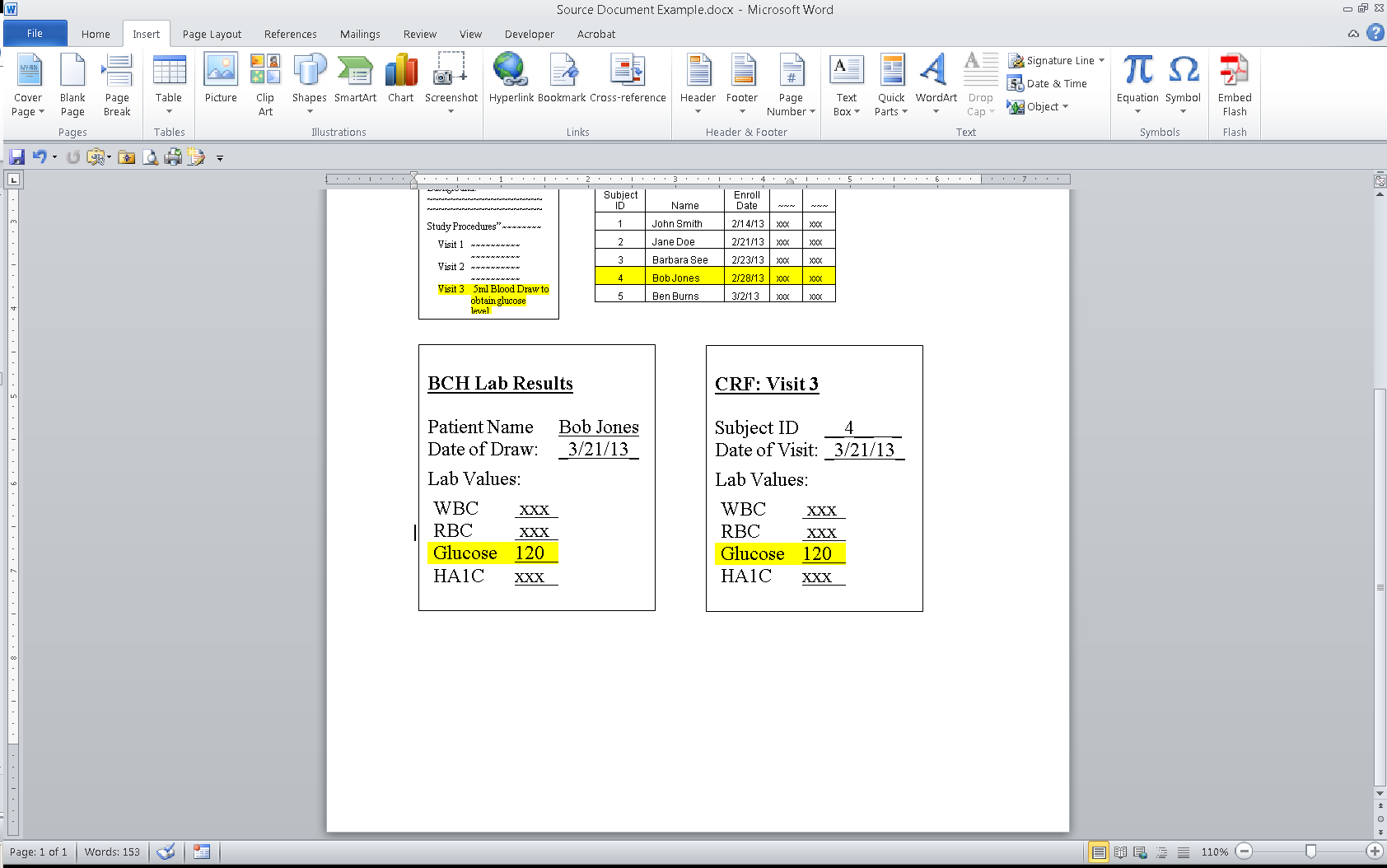 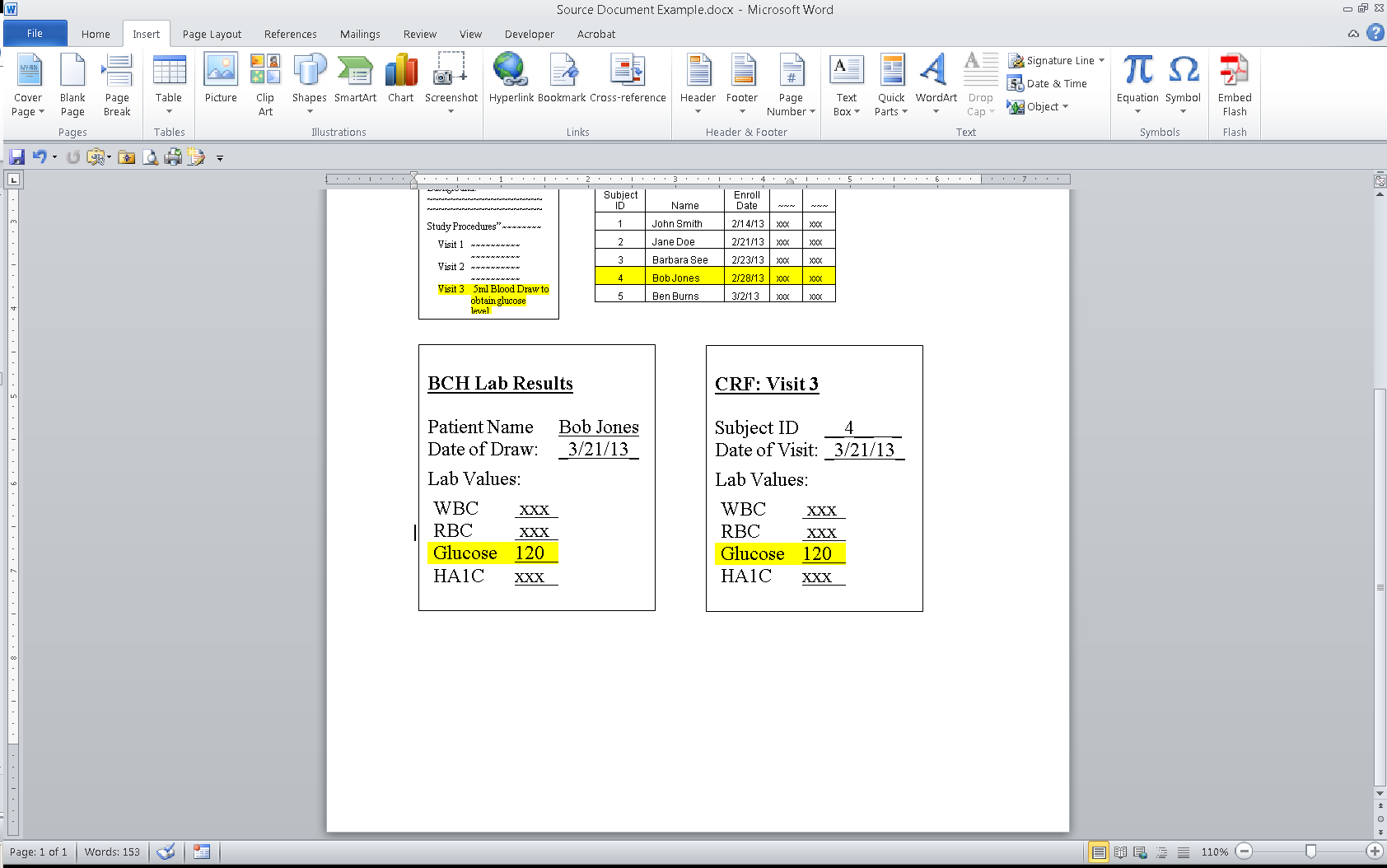 16
Subject Case History
..... should read like a story

Signed informed/assent forms
Completed CRFs
Supporting source documentation
	-	first place data is recorded
Study visit notes/checklists
Applicable note-to-files
SAE/unanticipated problems if applicable
17
Study Documentation
Fill in the gaps
If something did not go according to plan (i.e. approved protocol, SOP), DOCUMENT WHY
Note-to-files (e.g. memo-to-self/PI)
Never let an auditor/monitor/inspector ask why something went off script … your documentation should answer the question and should be filed in a place it will make since.  (e.g. with study visit in subject binder vs. in note-to-file tabs in the regulatory binder)
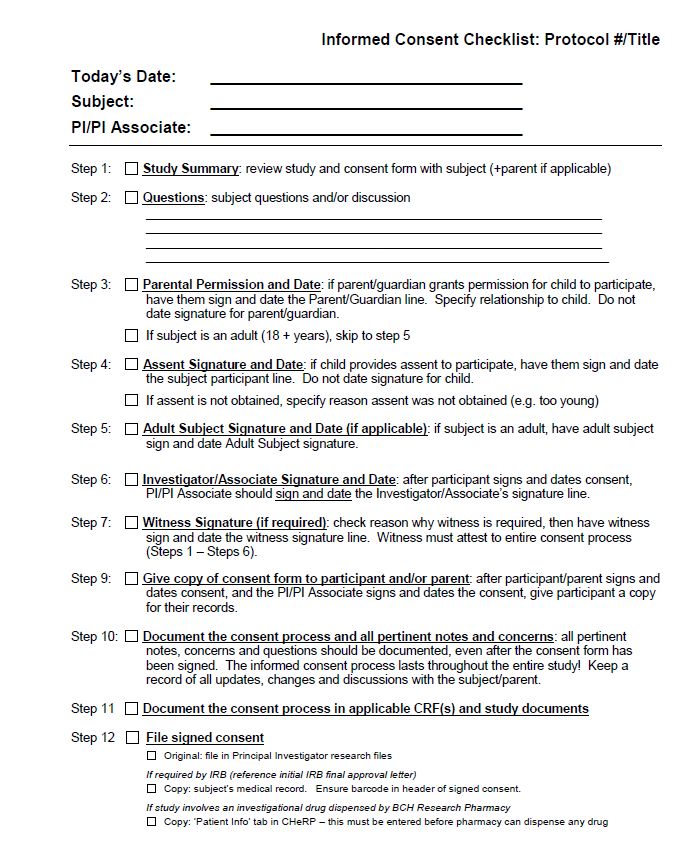 Study Documentation
Ensure Complete & Accurate Documentation
Study Documents must represent what happened
All data collection forms should be complete
No blanks! Missing values must be explained 
	e.g. not obtained, n/a, missing
Data Corrections made correctly
Clear audit trail
Never white-out, black-out or obscure corrected values.  All values must be transparent.
Time
Time management
Be realistic – what can you get done
Don’t rush through subject visits
Schedule time each day for paperwork.  Never forget paperwork!
Be flexible -
The Big Picture
Scenario
Source Data and Documents
Case Report Forms (CRFs)
Data Entry/Analysis
Publication/Study Report
24
Can you see the forest?
Be realistic – what can you get done
Prioritize – what will make a difference
Don’t get stuck on the small stuff
Never panic, be flexible and always communicate with PI and research team.
Think backwards
There is never a stupid question
Ask, ask, ask
Ask your PI how THEY want things
Naming conventions, files organized 
Ask what resources are available to you
	-	Who can you ask?  
	- EQuIP, ICCTR, Google!
Keep asking because every study and every team is different
Keep asking until you get the same answer twice!
27
[Speaker Notes: Never]
Study Tools and Templates
28
Study Tools and Templates
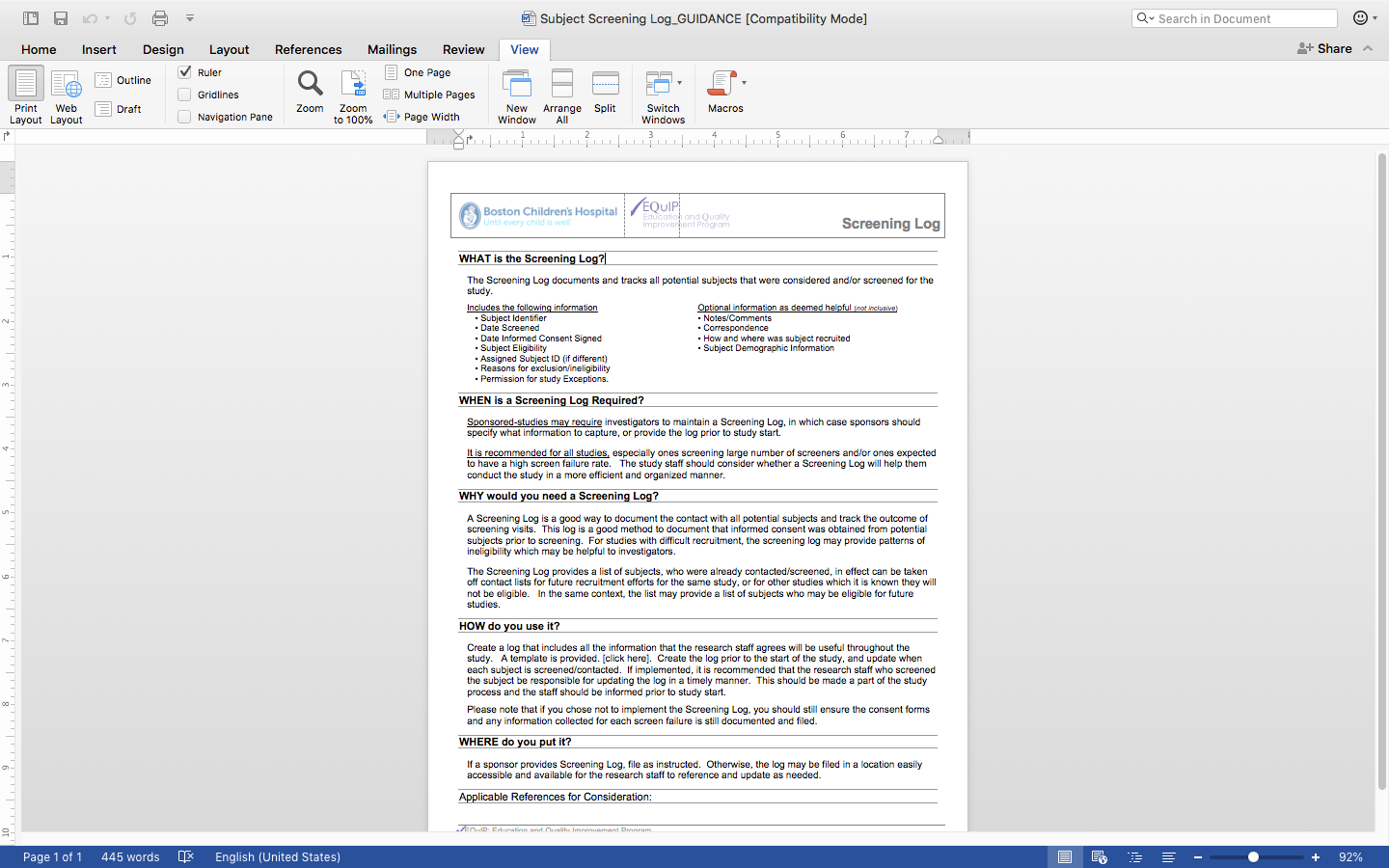 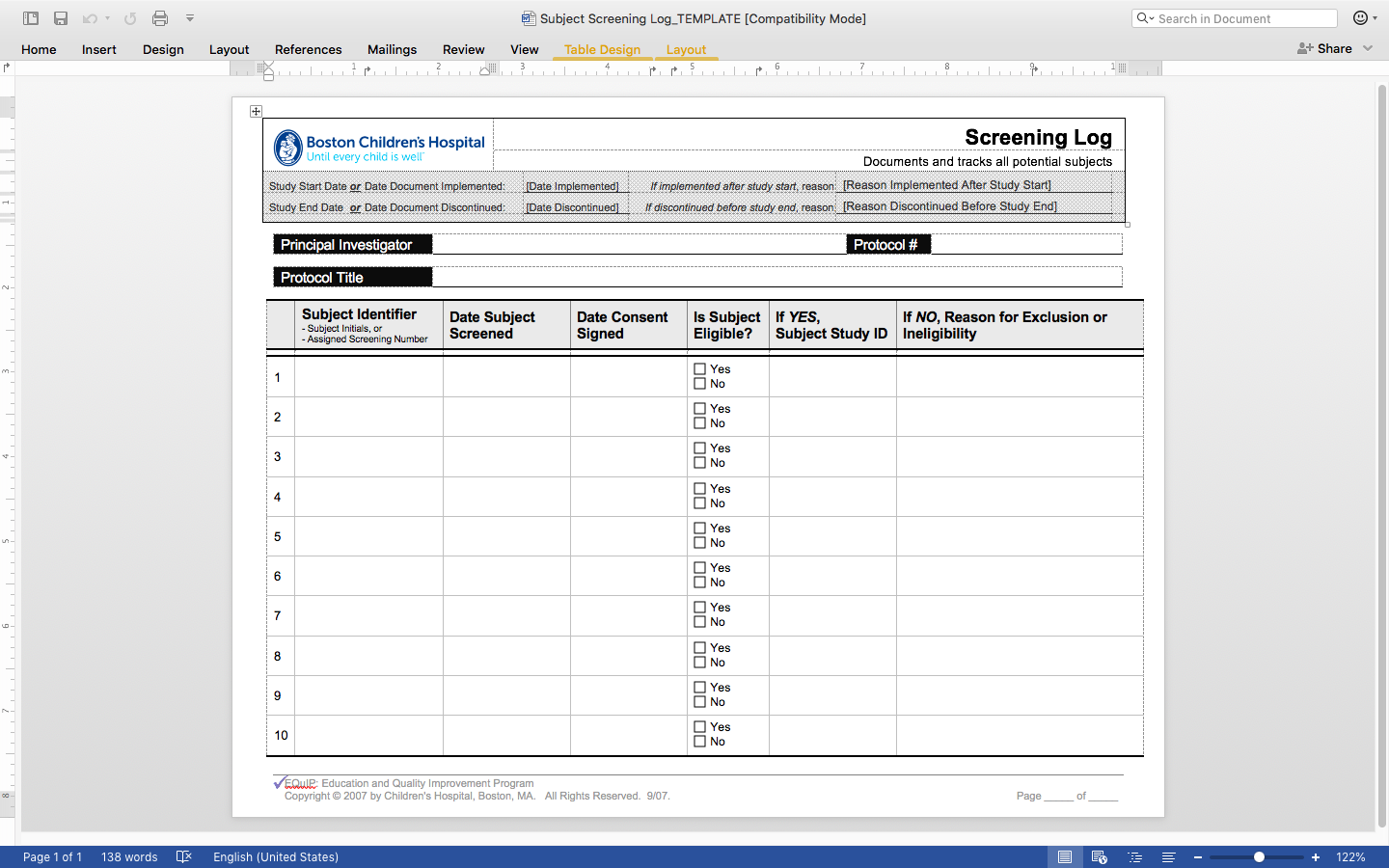 29
Questions?
Eunice Yim Newbert, MPH		5-3022
eunice.newbert@childrens.harvard.edu

Tonya Ferraro, M.Ed			5-5308
tonya.ferraro@childrens.harvard.edu